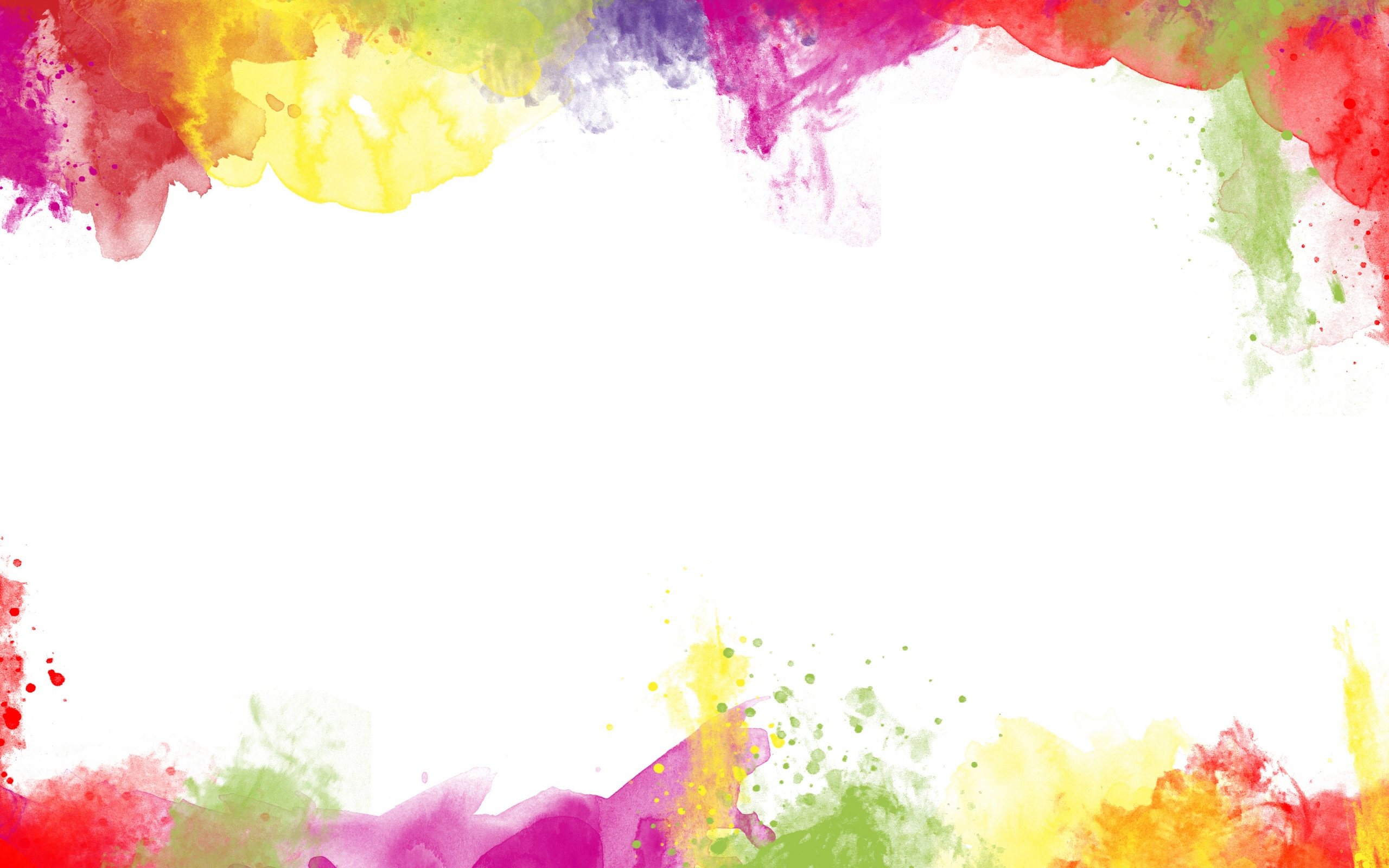 «Поэзия - это живопись, которую слышат»
-Леонардо да Винчи-
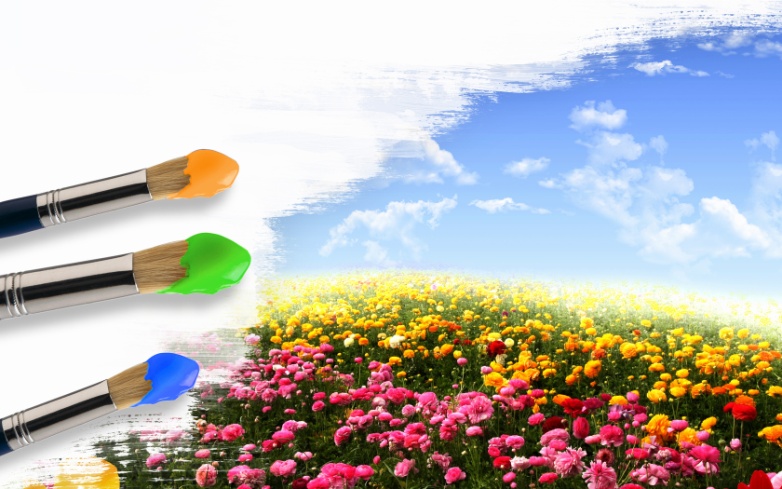 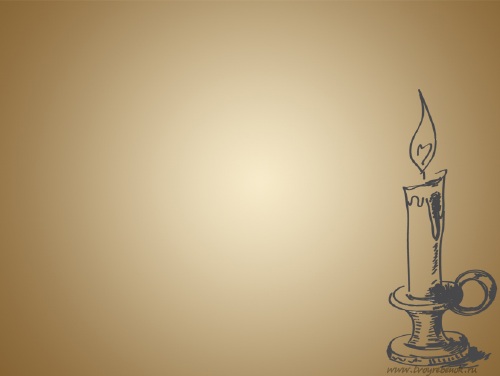 Выполнили ученики 6 «Б» класса
МБОУ СОШ №7
Руководитель
Позднякова Р.Б.,
Учитель русского языка и литературы
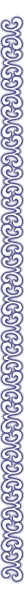 Любовь Столица«Холодно... Кутаюсь в белый пуховый платок»Холодно... Кутаюсь в белый (ИЗОЛИРОВАННОСТЬ, СКУКА) пуховый платок...В мрачном  (ХОЛОД, ПЕЧАЛЬ) саду скорбно никнет беседка нагая,Пурпурный (СТРАСТЬ) плющ ее бросил одну, увядая.Зябнет. Тоскует. Шлет красному  (ЛЮБОВЬ, ДРУЖБА) другу упрек.Холодно... Кутаюсь в белый (ИЗОЛИРОВАННОСТЬ, СКУКА) пуховый платок...Печь веселится, искрит пересветом обои.В мрачном саду умирают покорно левкои.Грустный паук вьет последний лучистый  (РАДОСТЬ, РАЗЛУКА) моток.Холодно... Кутаюсь в белый (ИЗОЛИРОВАННОСТЬ, СКУКА) пуховый платок...Нет его... Нет. Согревал, но огня не дождался.Красным (ЛЮБОВЬ, ДРУЖБА) устал быть... Ушел... Побледнев, оторвался.Сердце тоскует. Шлет дальнему другу упрек...Холодно... Кутаюсь в белый (ИЗОЛИРОВАННОСТЬ, СКУКА) пуховый платок...
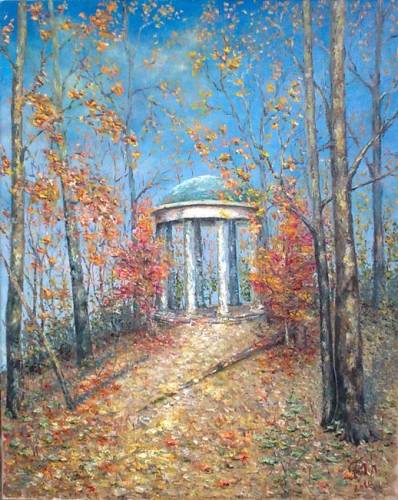 В стихотворении говорится о скором наступлении осени. Героиня постоянно кутается в пуховый платок, изолируя себя от реальности; наблюдает как страстный плющ угасает, как гаснет любовь. Умирают цветы, последний свет жизни в пучок мотает паук. Стихотворение представляет собой яркое, быстрое, но грустное увядание сада.
Сергей Есенин «Белая береза»

Белая (НЕТРОНУТОСТЬ) березаПод моим окномПринакрылась снегом,Точно серебром (ДРАГОЦЕННОСТЬ, ПЛАВНОСТЬ).На пушистых веткахСнежною каймойРаспустились кистиБелой (ЛЕГКОЙ) бахромой.И стоит березаВ сонной тишине,И горят снежинкиВ золотом (РАДОСТЬ, НАДЕЖДА) огне (СОЗИДАНИЕ).А заря (СОЗИДАНИЕ), ленивоОбходя кругом,обсыпает веткиНовым серебром (ДРАГОЦЕННОСТЬ, ПЛАВНОСТЬ).
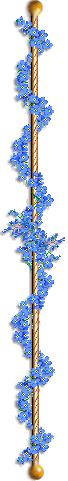 Перед нами возникает образ молодой березы, заботливо укрытой пушистыми драгоценными кружевами, с плавными очертаниями ветвей. Снежинки радостно переливаются. А заря, как обещание обновления, неторопливо вновь усыпает березку драгоценностями.
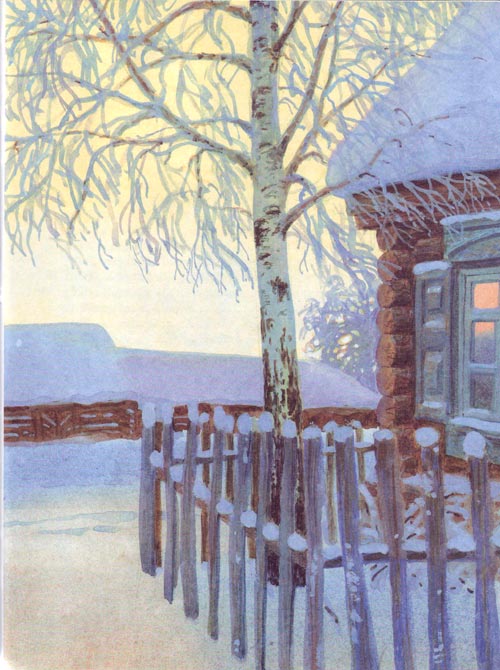 М.Ю.Лермонтов «Парус»

Белеет  (ИЗОЛЯЦИЯ, ОТРЕШЕННОСТЬ)  парус одинокойВ тумане моря голубом (ТИШИНА)!..Что ищет он в стране далекой?Что кинул он в краю родном?..

Играют волны — ветер свищет,И мачта гнется и скрыпит...Увы! он счастия не ищет,И не от счастия бежит!  

Под ним струя светлей лазури (ДУХОВНОСТЬ, ИДЕАЛИЗМ),Над ним луч солнца золотой (СВОБОДА, УВЕРЕННОСТЬ)...А он, мятежный, просит бури,Как будто в бурях есть покой!
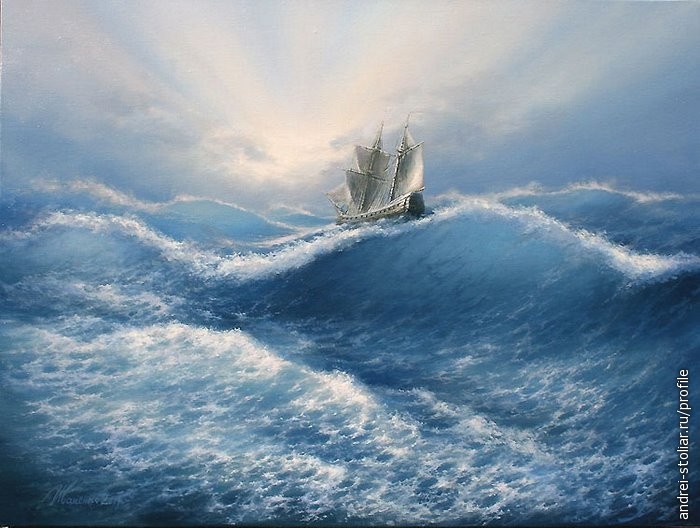 Тема одиночества в этом стихотворении выделена белым цветом, белым парусом. Парусник находится в состоянии покоя, бреет по волнам. Он свободен, знает, что ему нужно, но в то же время, ищет каких-то эмоций, страстей, как будто они смогут подарить ему духовное удовлетворение.
Дмитрий Кедрин
«Скинуло кафтан зеленый лето...»

 Скинуло кафтан зеленый (МОЛОДОСТЬ) лето,
Отсвистели жаворонки всласть.
Осень, в шубу желтую (РАДОСТЬ, ВЕСЕЛЬЕ)  одета,
По лесам с метелкою прошлась,
Чтоб вошла рачительной хозяйкой
В снежные лесные терема
Щеголиха в белой (ЧОПОРНОСТЬ, ПОЛНОТА) разлетайке –
Русская румяная (БОДРОСТЬ)  зима!
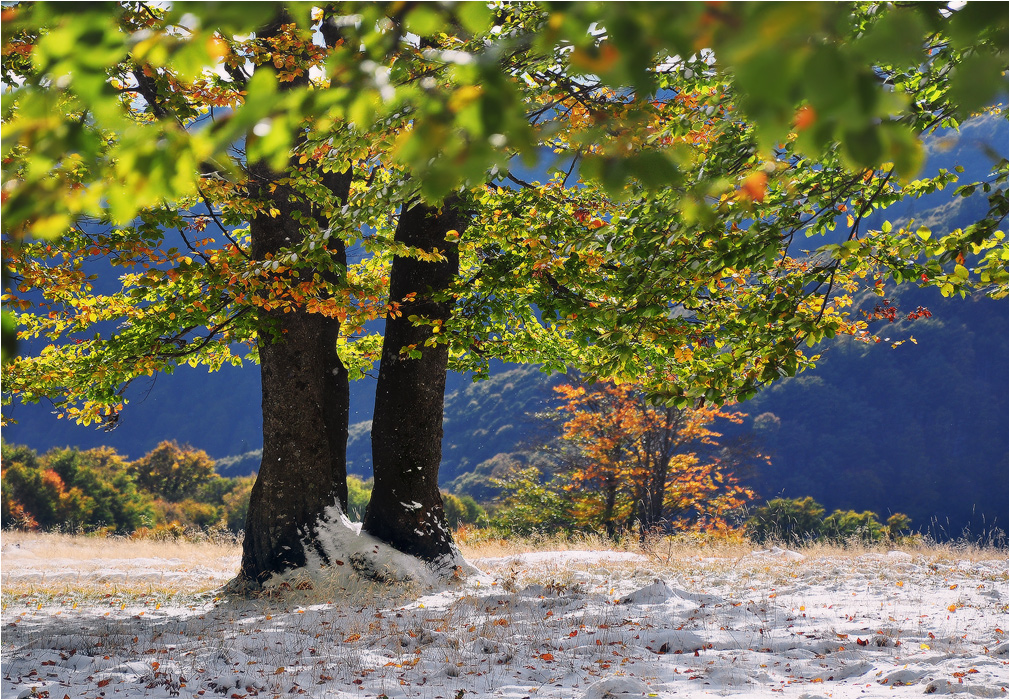 Стихотворение повествует нам о смене времен года: на смену молодому лету приходит яркая и веселая осень, а в лед за ней бодрая, широкая зима. Благодаря цветам данного произведения картина представляется радостной, насыщенной положительными впечатлениями.
А.А. Фет
Шёпот, робкое дыханье,Трели соловья,Серебро (ПЛАВНОСТЬ) и колыханьеСонного ручья,Свет ночной, ночные тени,Тени без конца,Ряд волшебных измененийМилого лица,В дымных тучках пурпур (ЛЮБОВЬ, ДРУЖЕЛЮБИЕ) розы,Отблеск янтаря (ОЗОРСТВО),И лобзания, и слёзы,И заря, заря (СОЗИДАНИЕ)!..
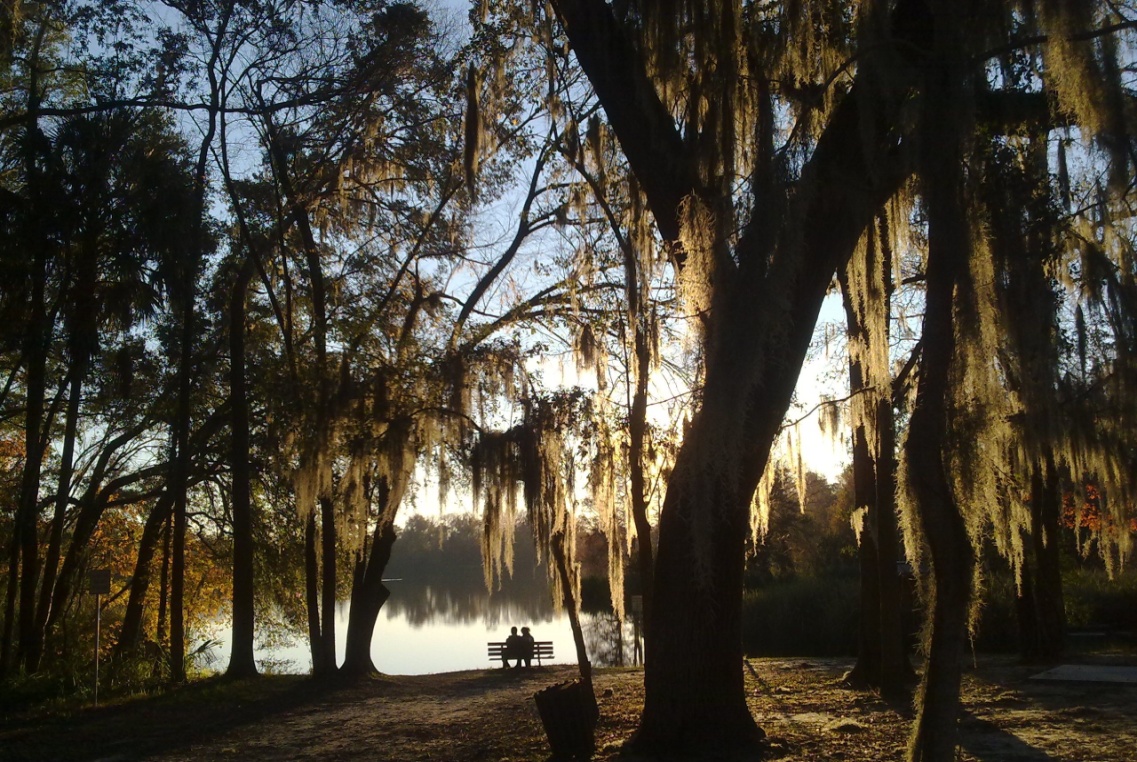 В этом стихотворении А.А.Фета рисуется картина свидания в весеннем парке. Плавно переливается ручей, как драгоценный металл, тени говорят нам о чем-то таинственном, секретном. А цвет розы рисует любовь, поцелуи.  Озорной блеск янтаря говорит нам о заигрывании. Слезы, вероятнее всего, от расставания. А приходит зари рисует нам новый день. Вот такая гамма чувств отображена в этом произведении
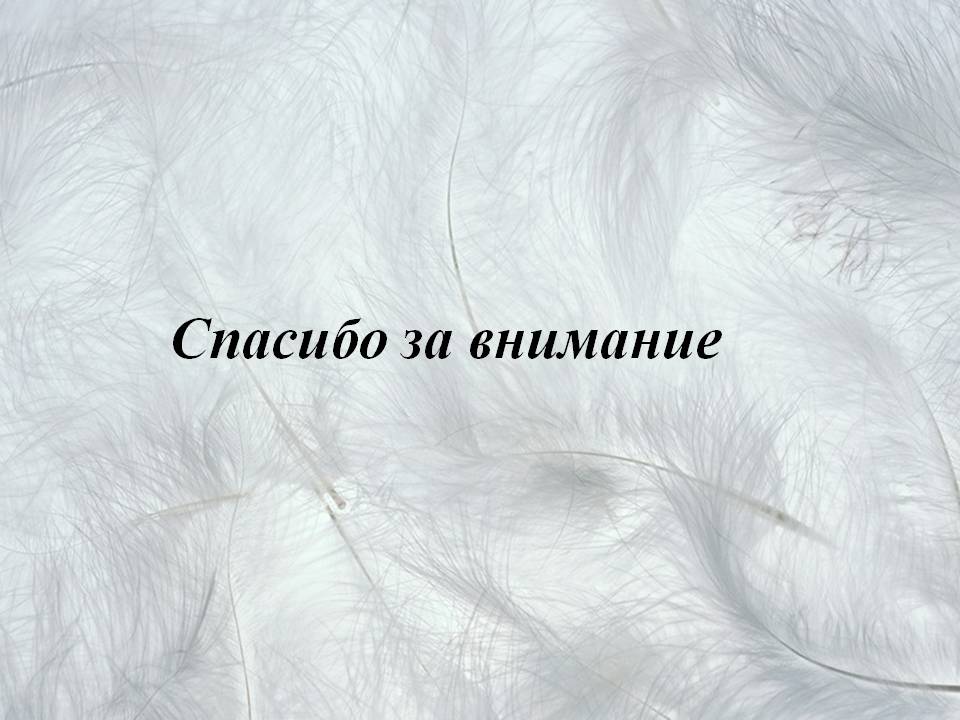